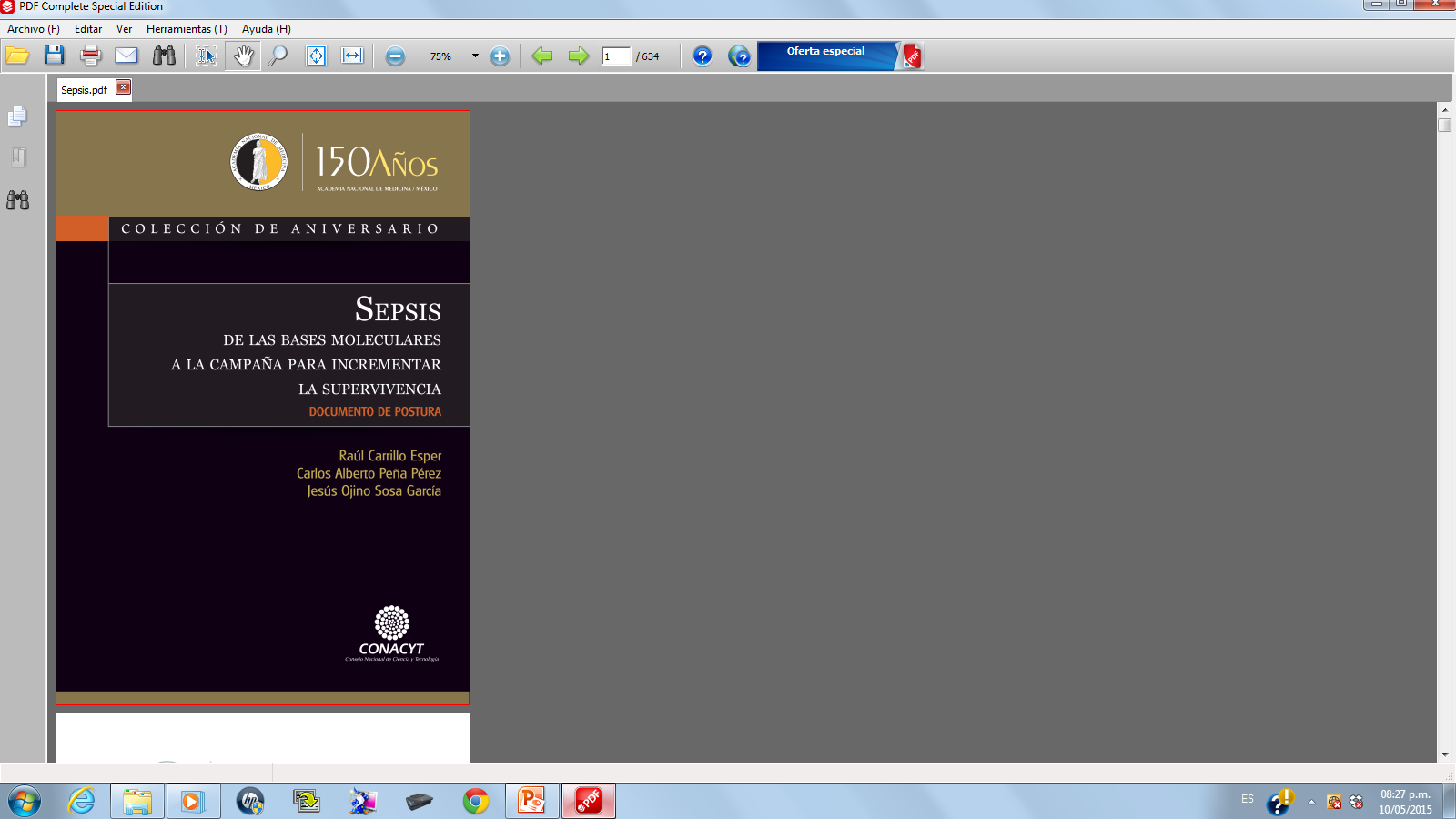 SEPSIS: 
La epidemia oculta.
Propuesta y acciones a seguir.
DEFINICIÓN Y DESENLACES
SEPSIS…
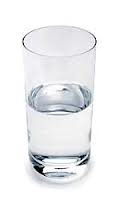 ¿CUESTIÓN DE PERSPECTIVA?
DEFINICIÓN
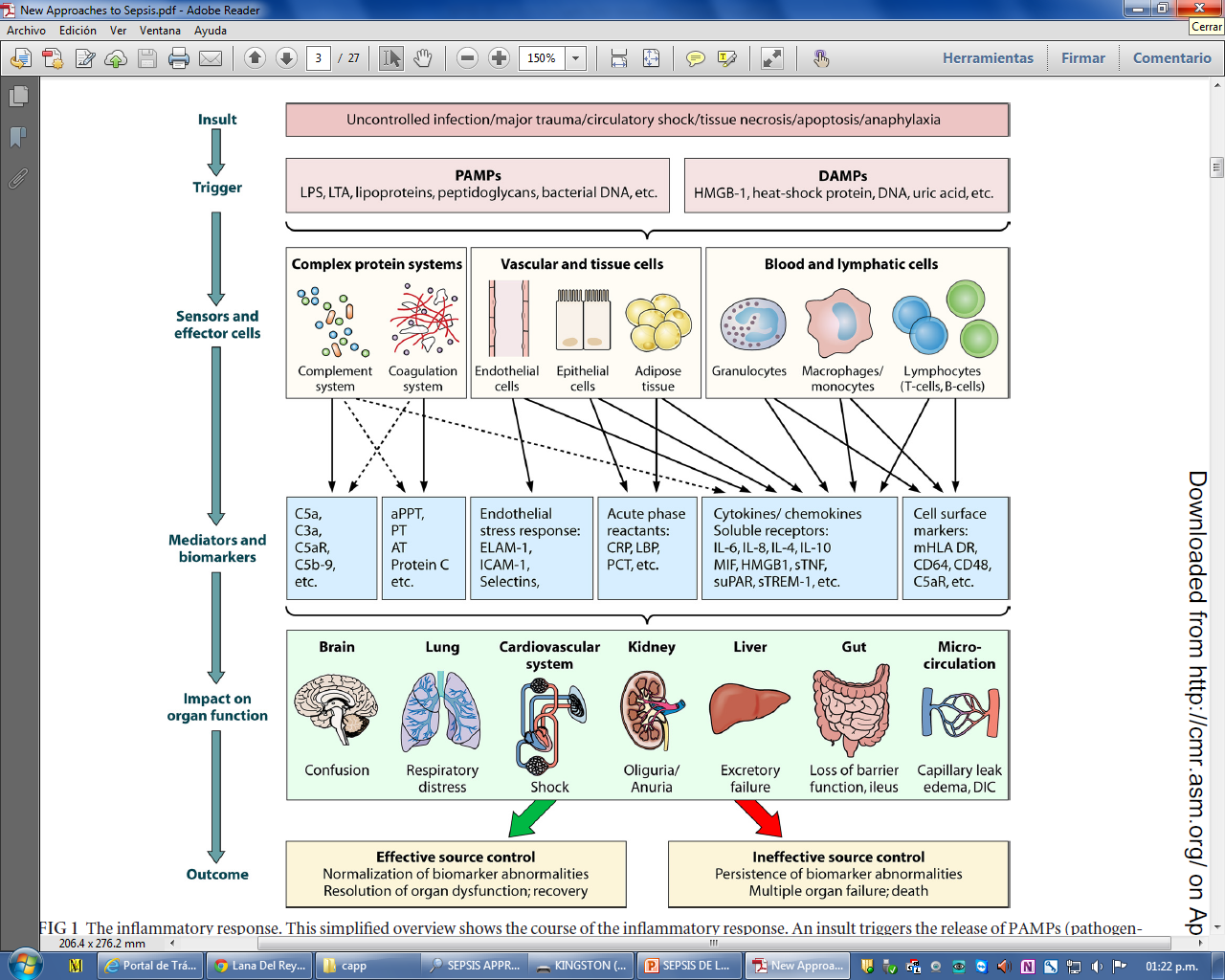 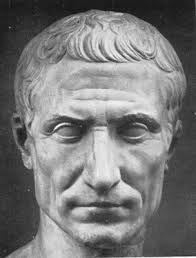 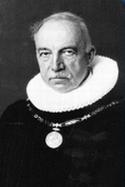 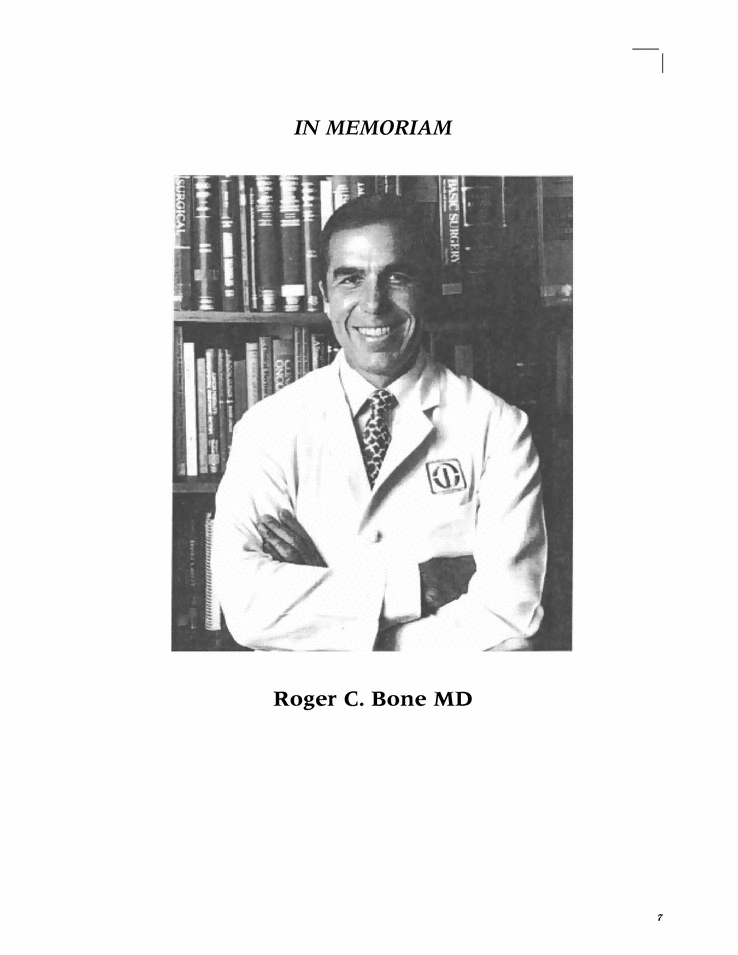 37 a.C. 
“Hay una raza de ciertas criaturas diminutas que no se pueden ver por los ojos, pero que flotan en el aire, entran al cuerpo por la boca y la nariz y causan enfermedades graves"
1914
Sepsis es un estado provocado por la invasión microbiana de una fuente infecciosa local en el torrente sanguíneo que conduce a signos de enfermedad sistémica en órganos remotos
1996
El Síndrome de Sepsis
SEPSIS  A  TRAVÉS  DEL  TIEMPO
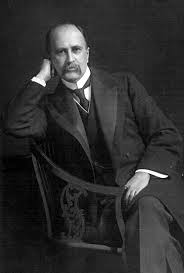 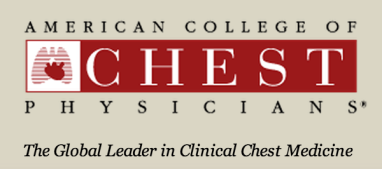 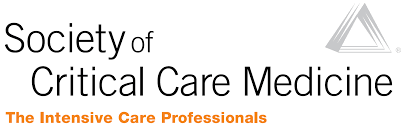 1904
En pocas ocasiones, el paciente parece morir de la respuesta del cuerpo a la infección en lugar de la propia infección
1991
Infección
Sepsis
Sepsis Grave
Choque Séptico
2004
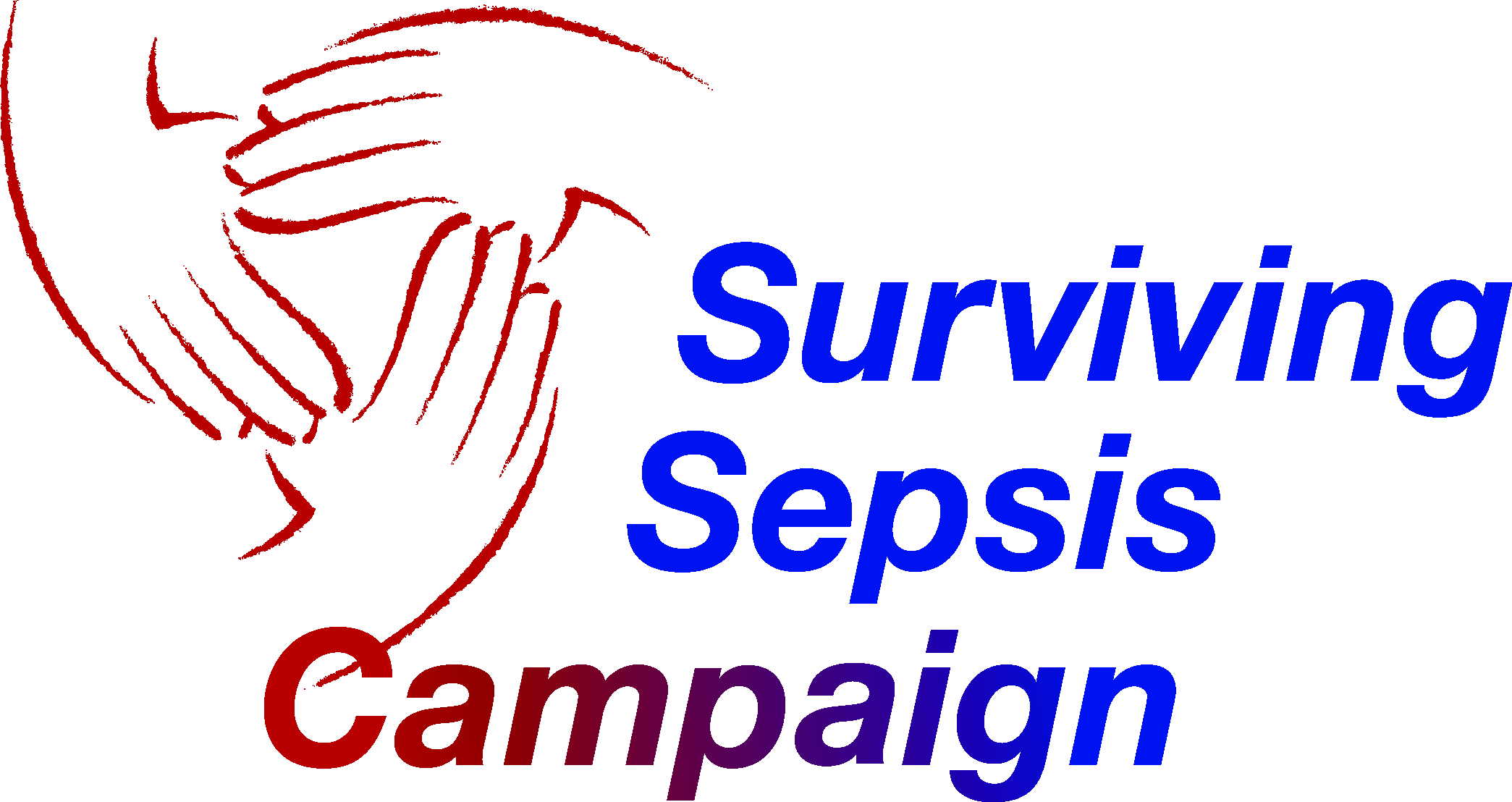 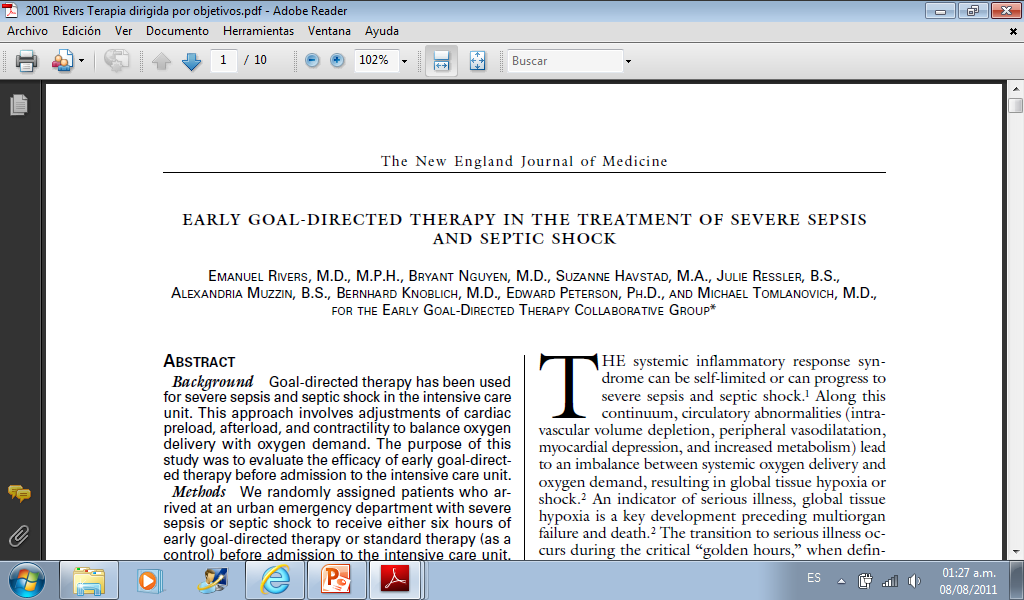 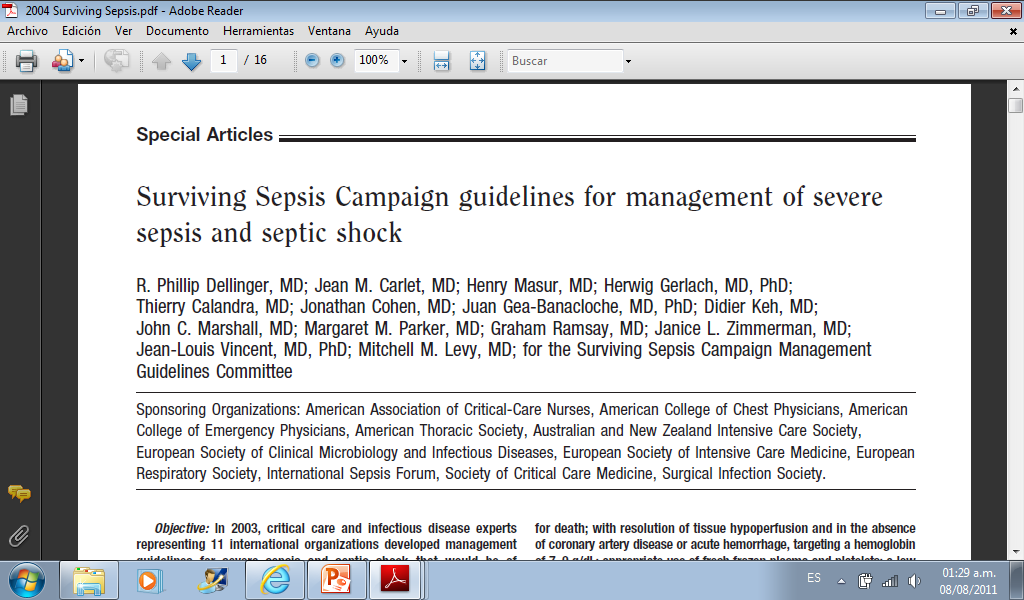 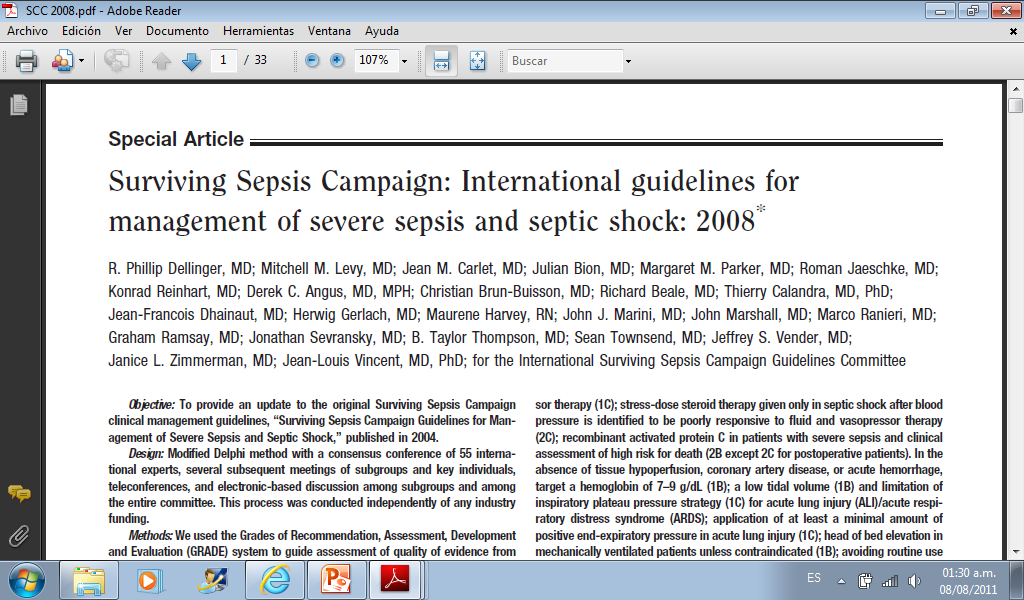 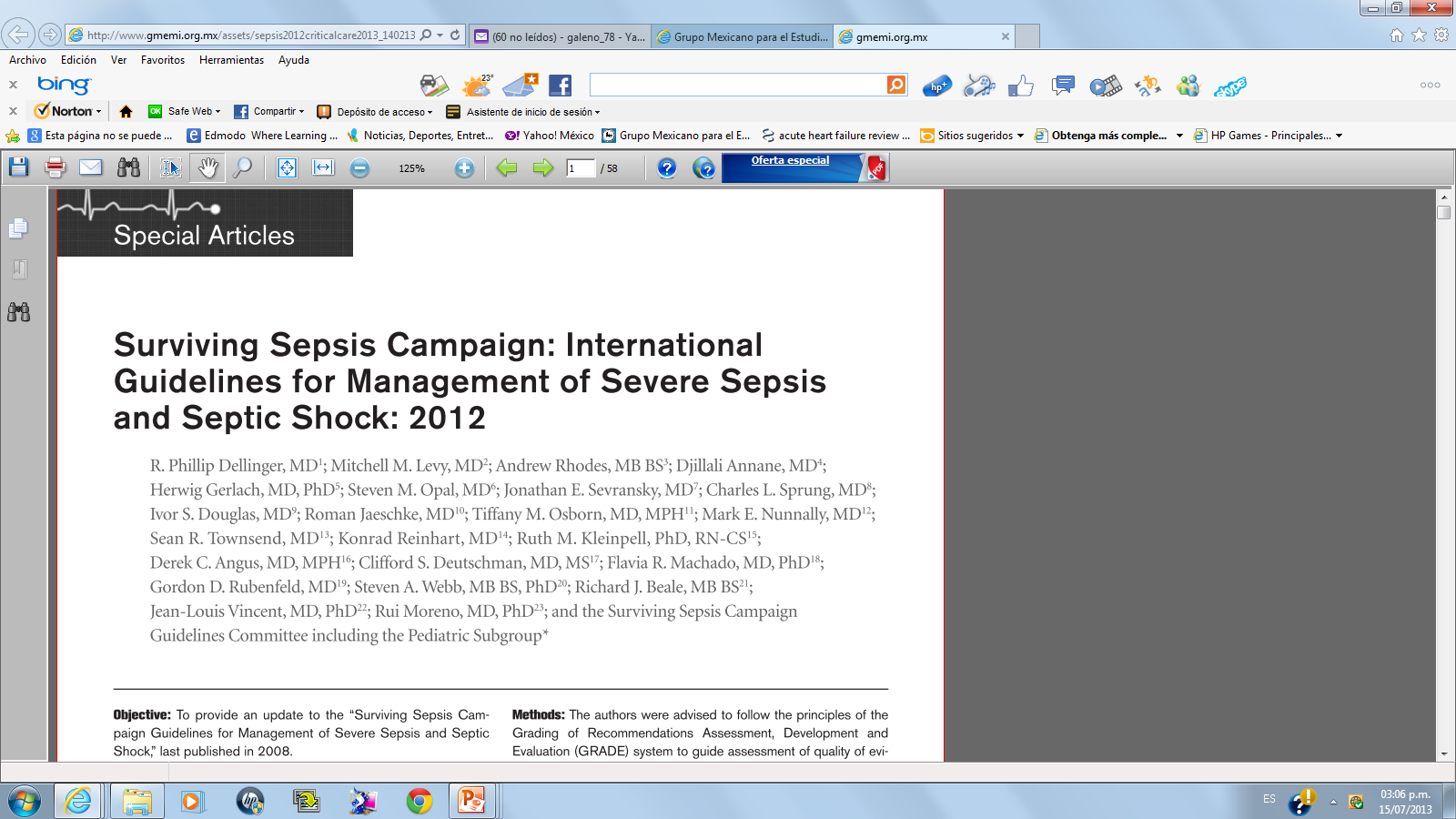 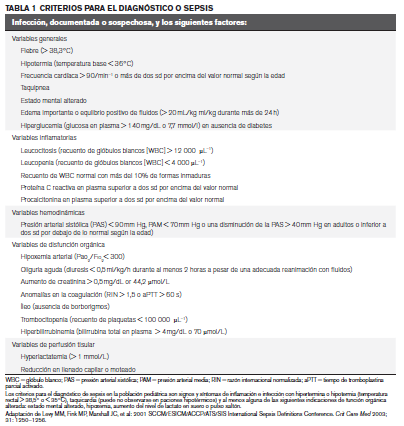 Crit Care Med 2013; 41: 580-647
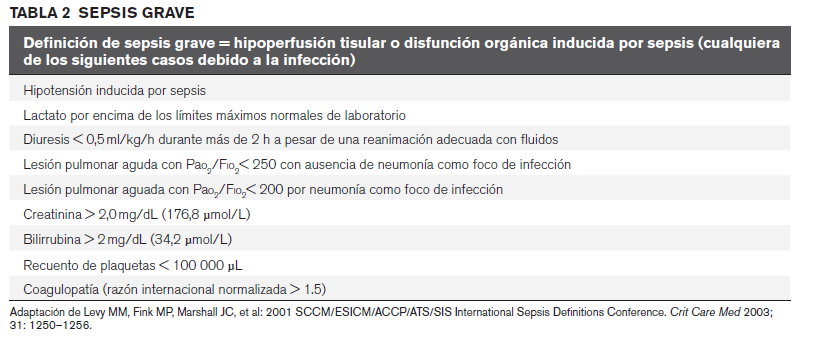 Crit Care Med 2013; 41: 580-647
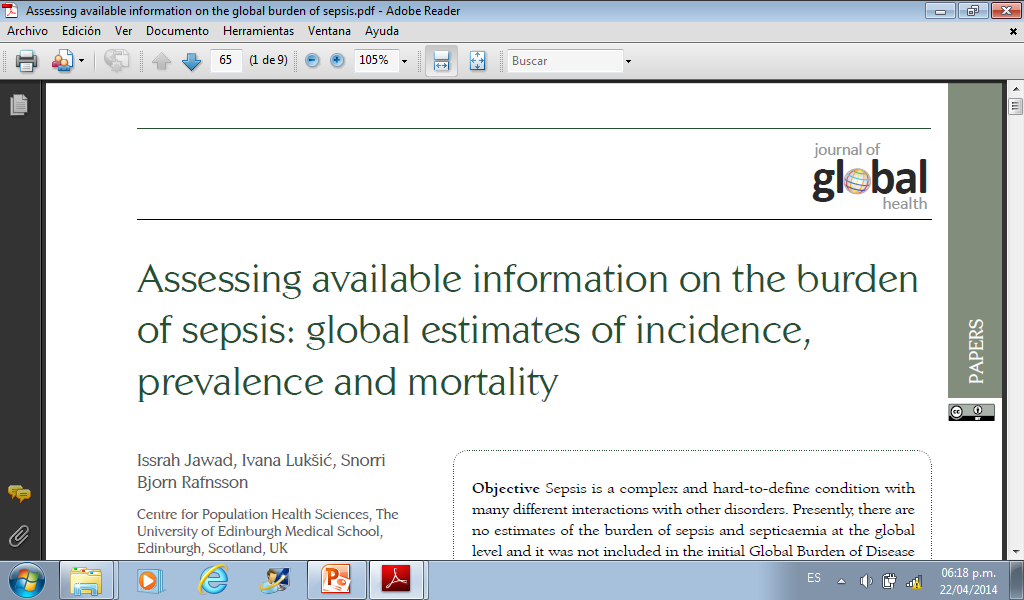 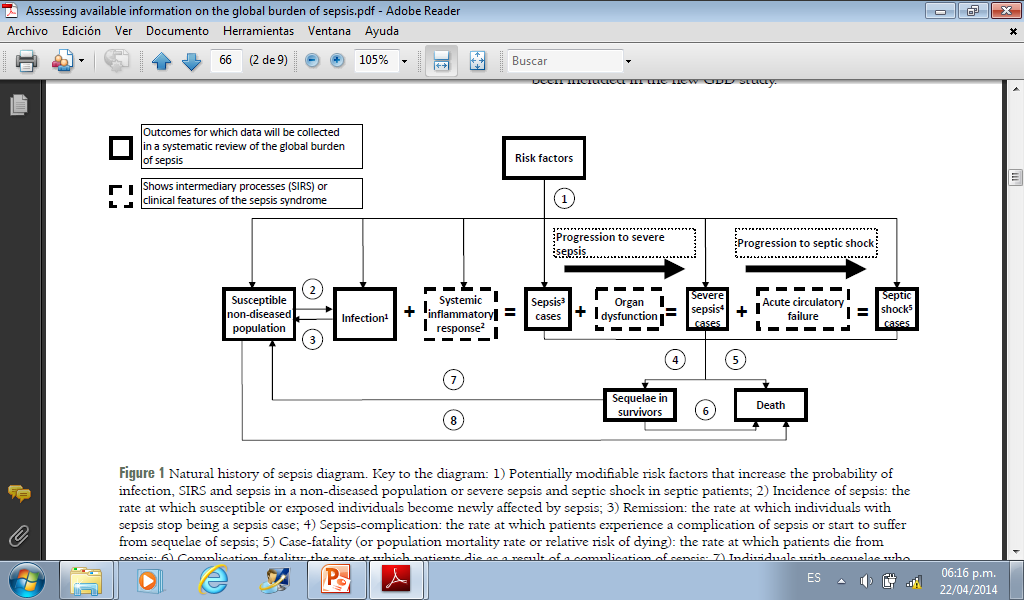 doi: 10.7189/jogh.02.010404
CONOCIMIENTO DE LA ENFERMEDAD
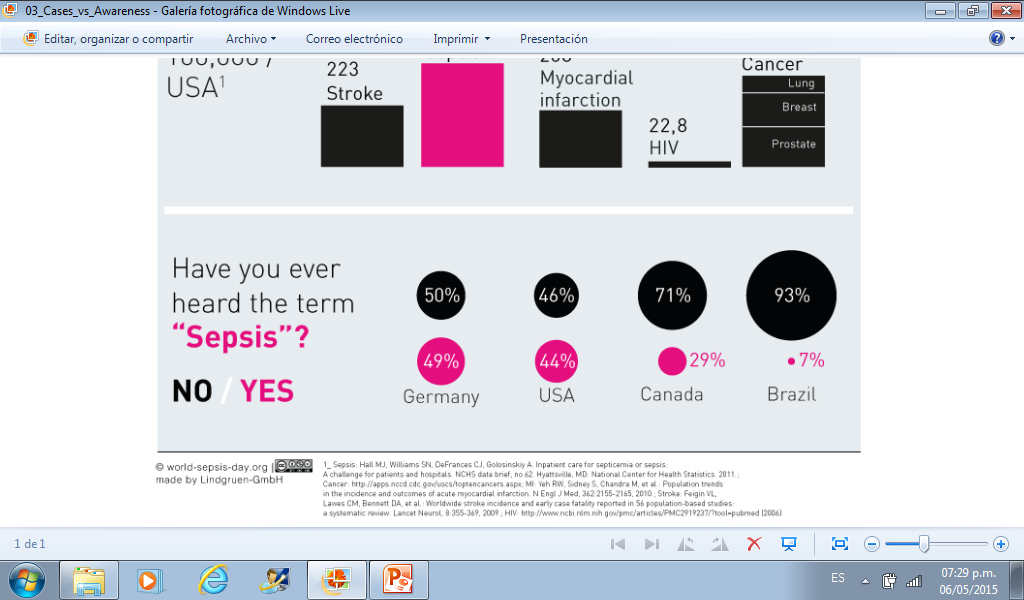 LA SEPSIS ES UNA DE LAS ENFERMEDADES MÁS COMUNES Y MENOS RECONOCIDAS EN TODO EL MUNDO….
DESENLACES
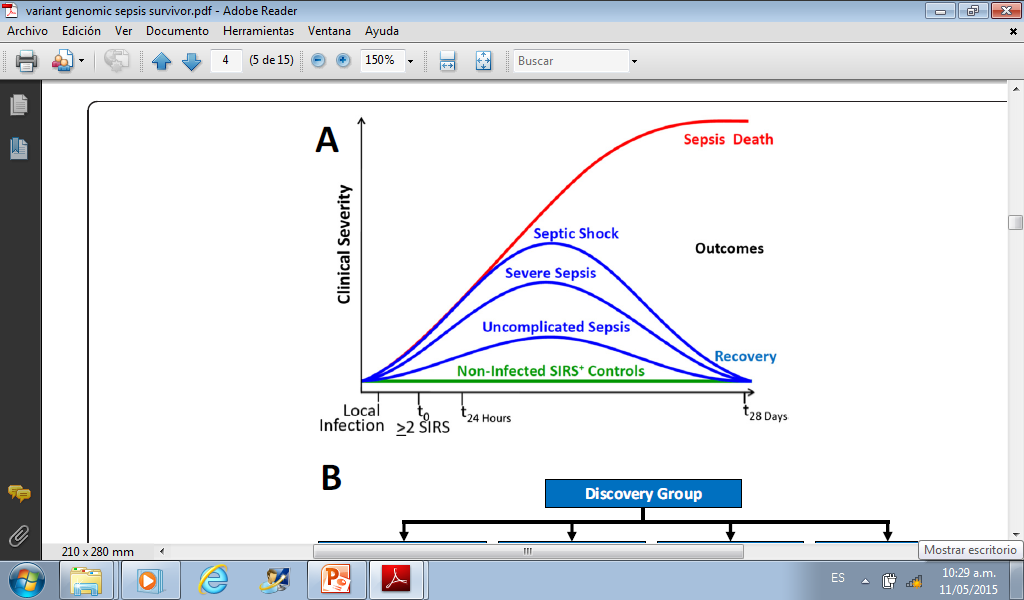 ¿?
Tsalik et al. Genome Medicine 2014, 6:111
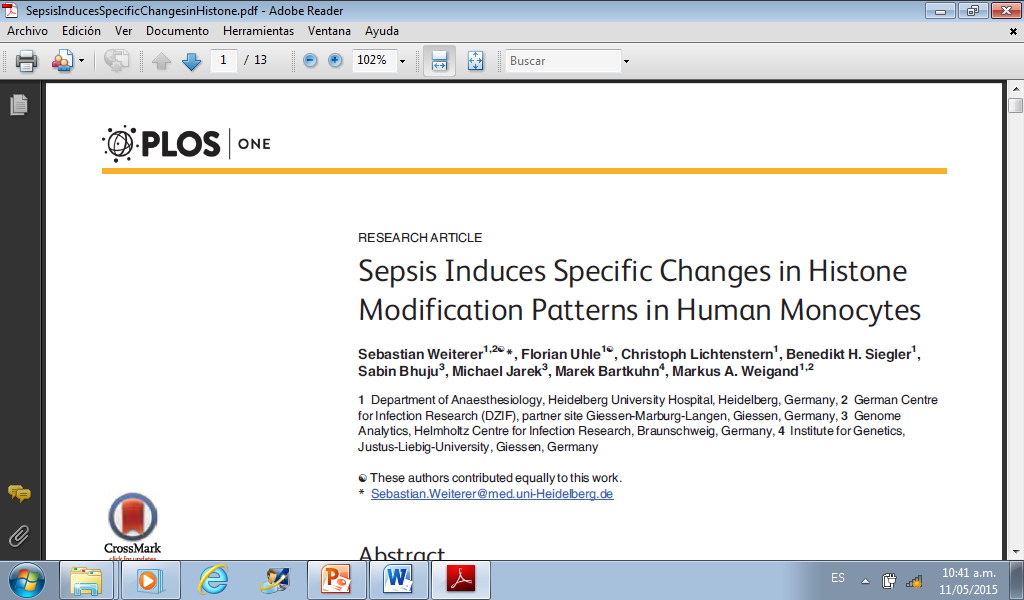 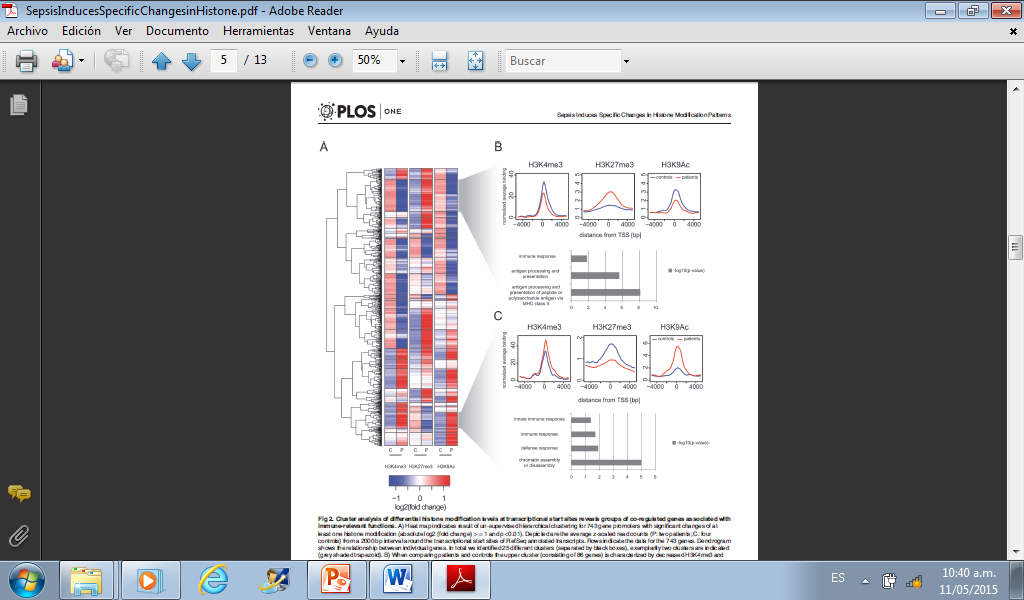 doi:10.1371/journal.pone.0121748
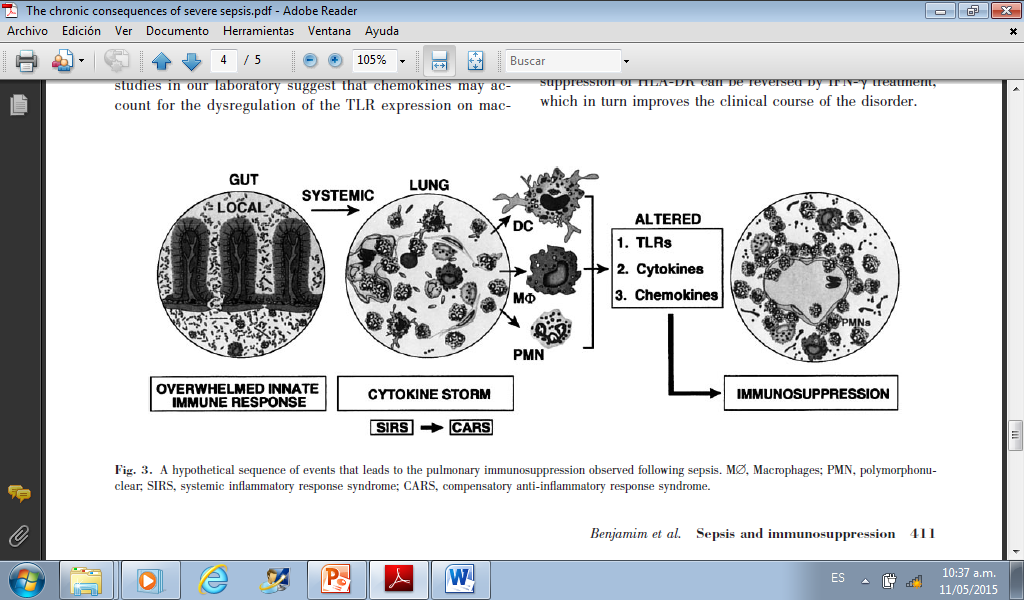 J. Leukoc. Biol. 2004; 75: 408–412
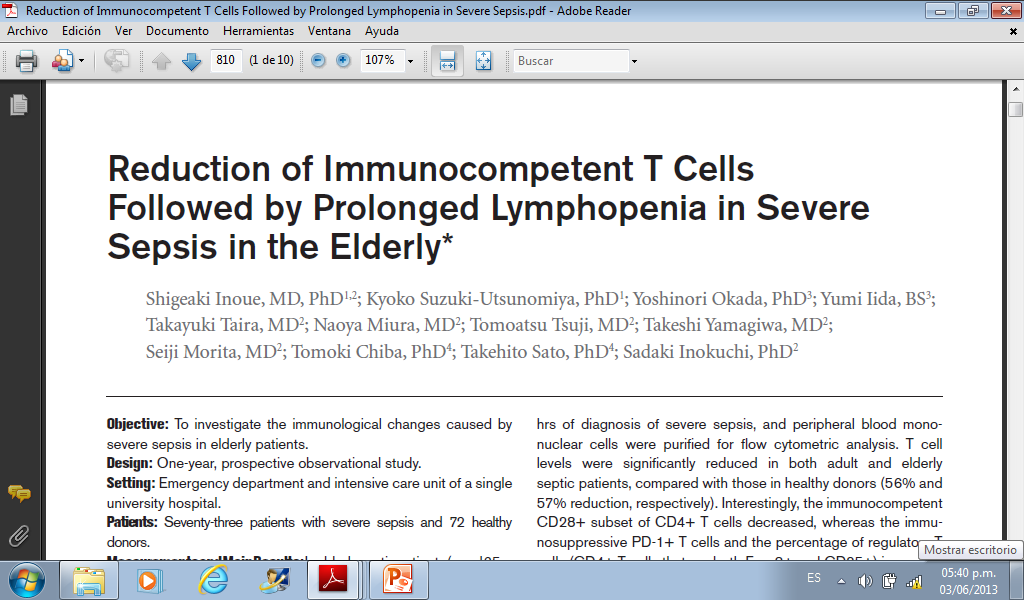 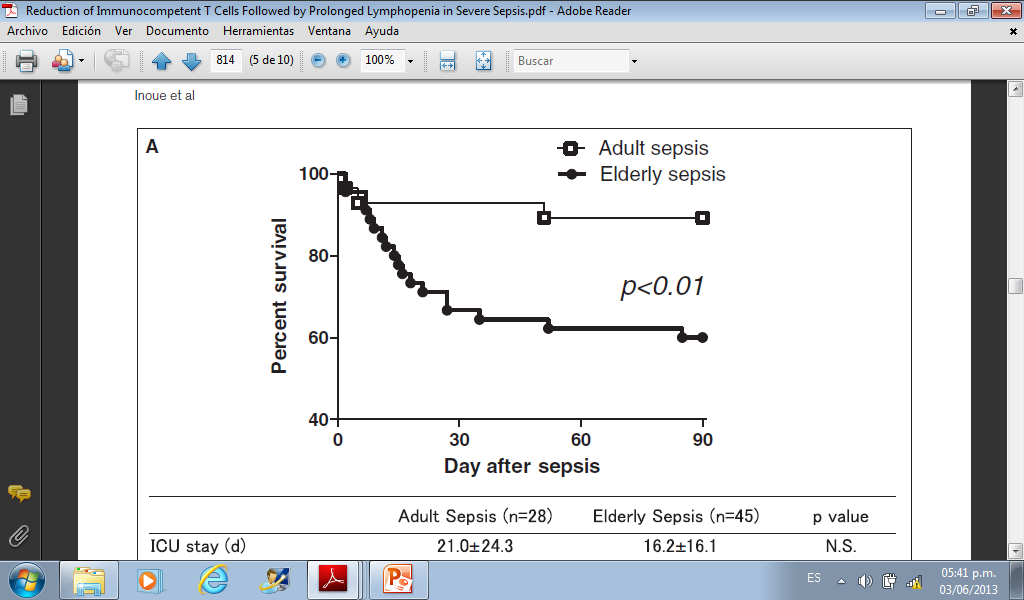 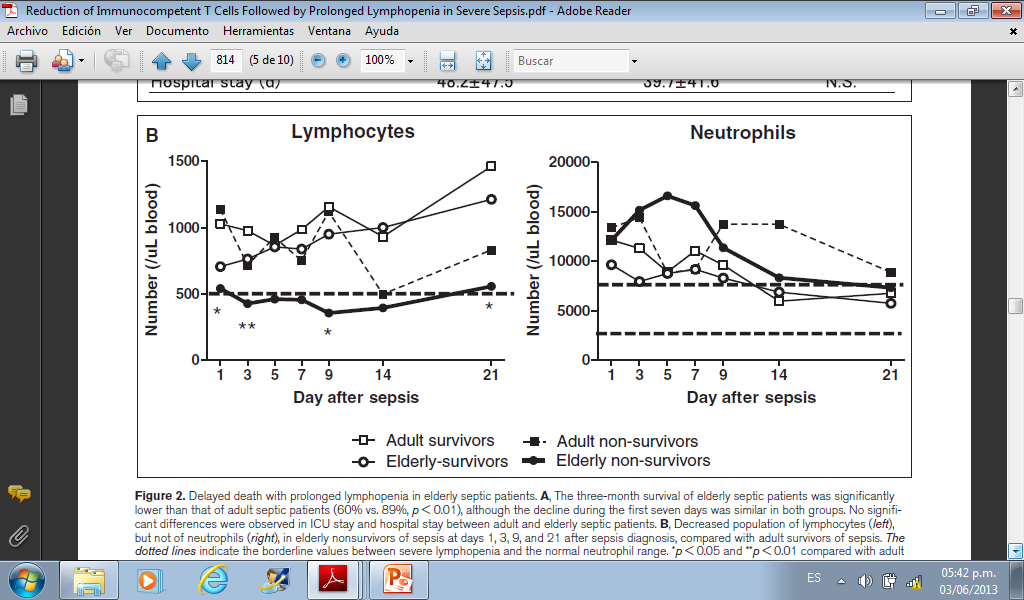 Crit Care Med 2013; 41:810–819
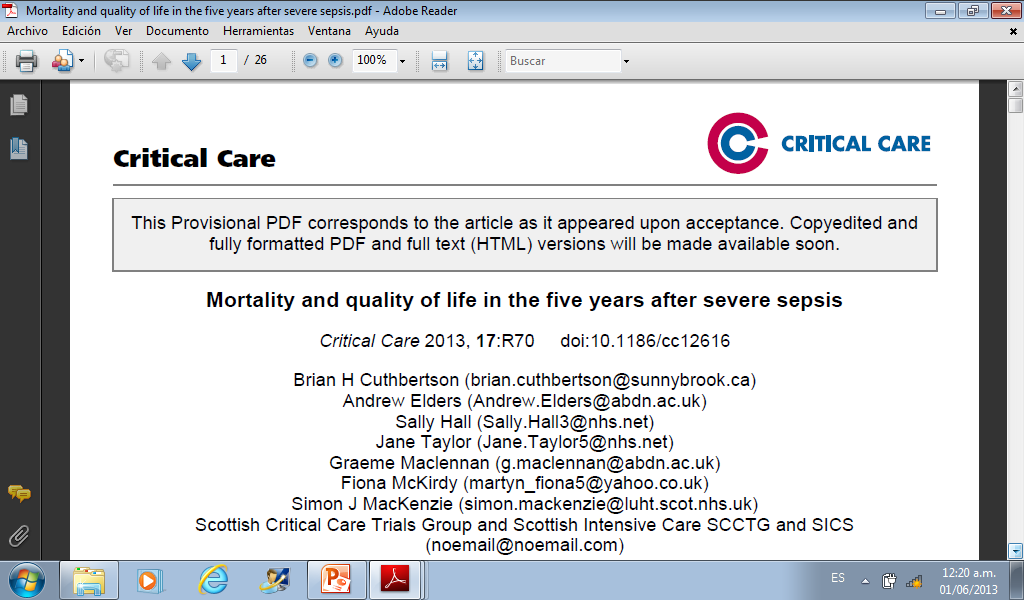 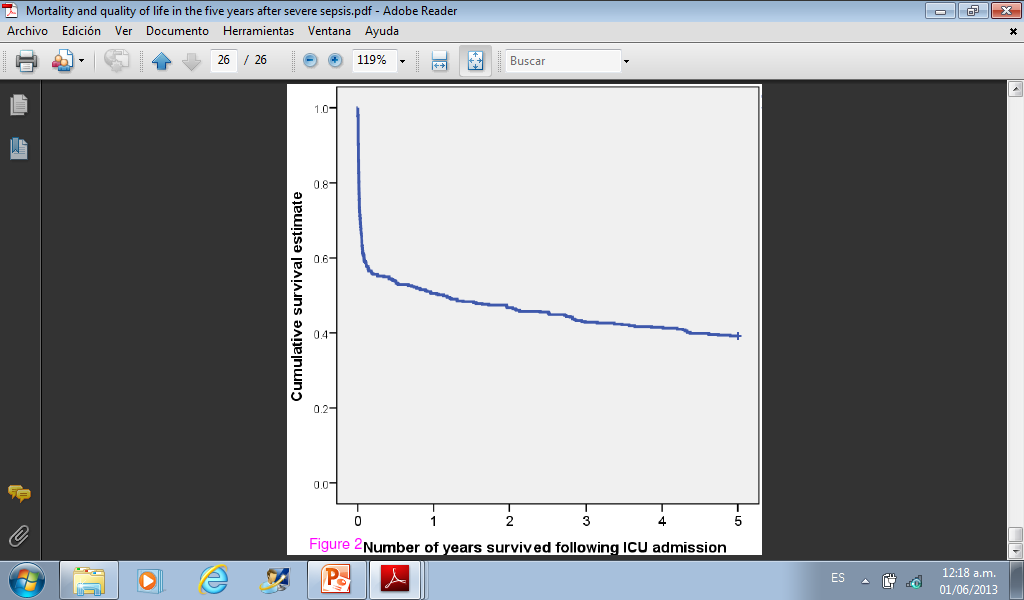 ???
ESTRÉS POST TRAUMATICO
SÍNDROME 
POST SEPSIS
INSOMNIO
DEBILIDAD MUSCULAR
PERDIDA DE AUTOESTIMA
DISFUNCION COGNITIVA
DOLOR ARTICULAR
FATIGA EXTREMA
DEPRESION
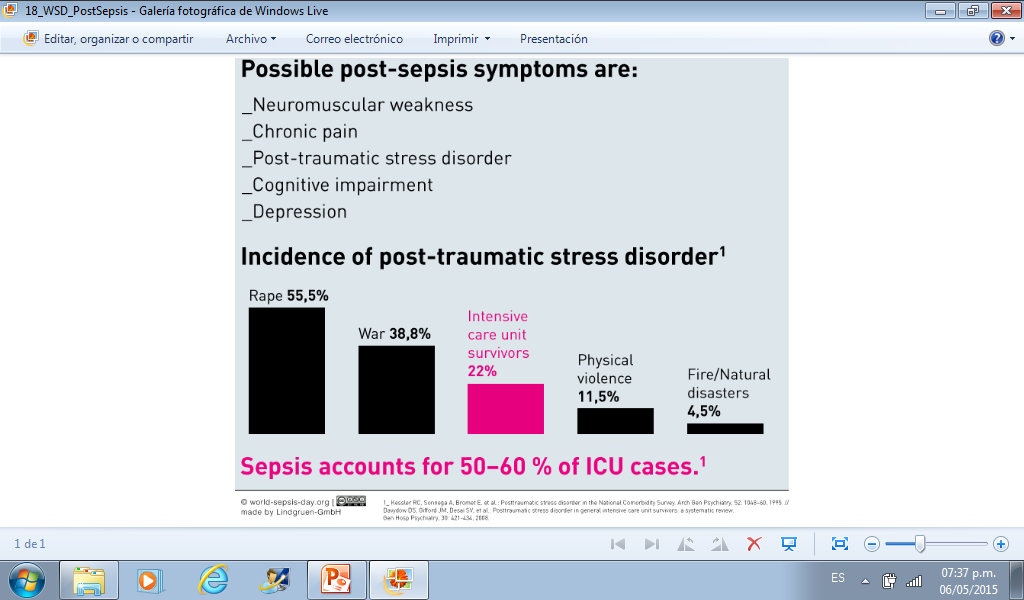 LA SEPSIS REPRESENTA 
EL 60% DE ESTOS CASOS
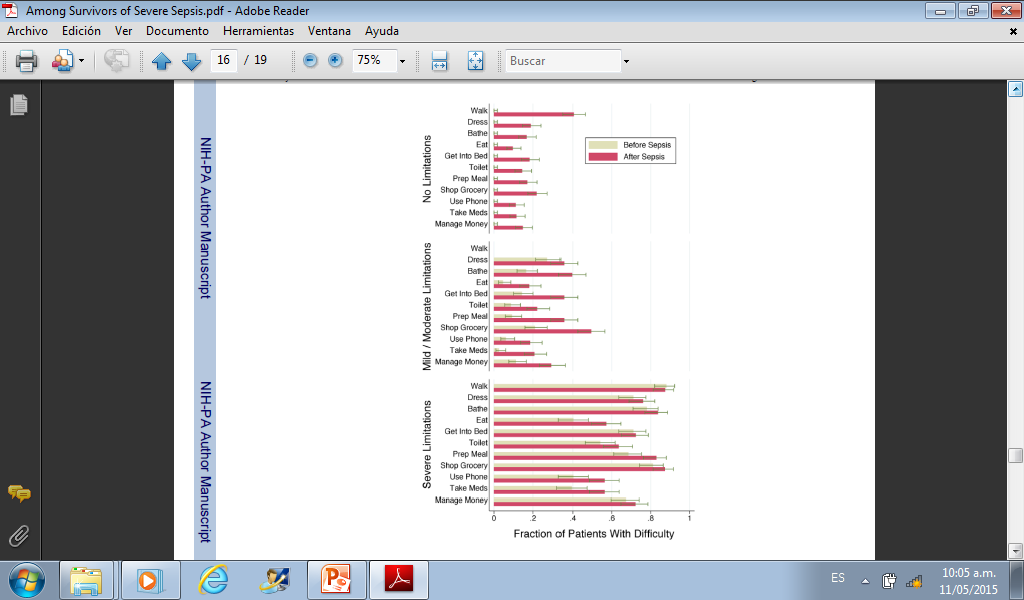 SEPSIS COMO UNA CARGA….
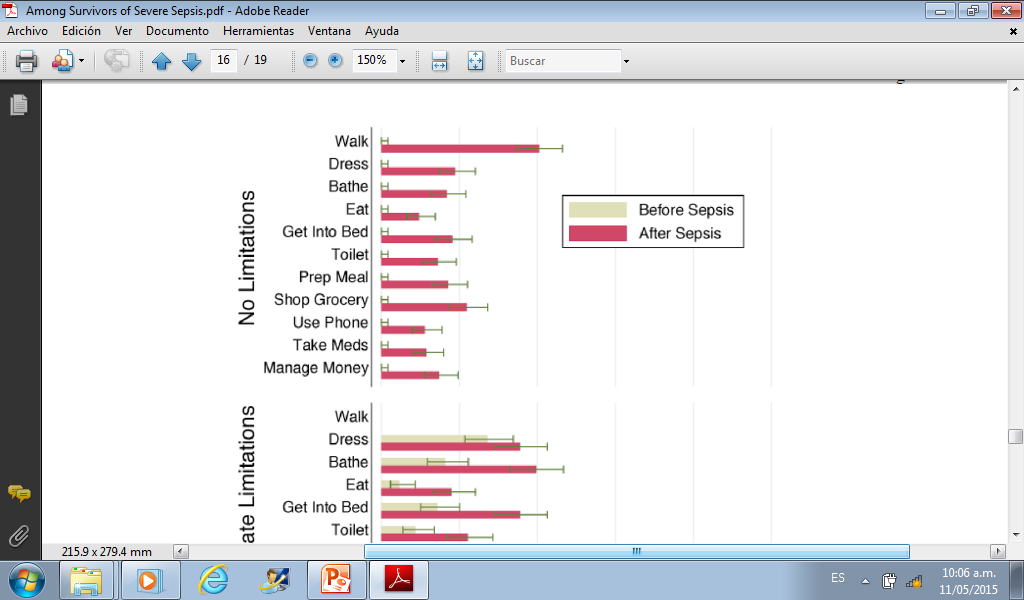 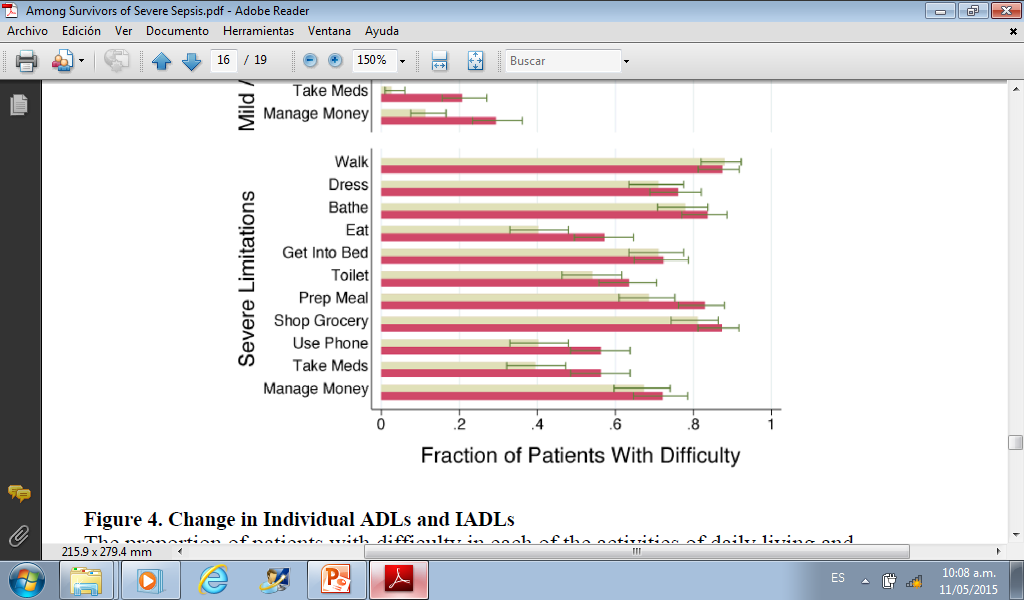 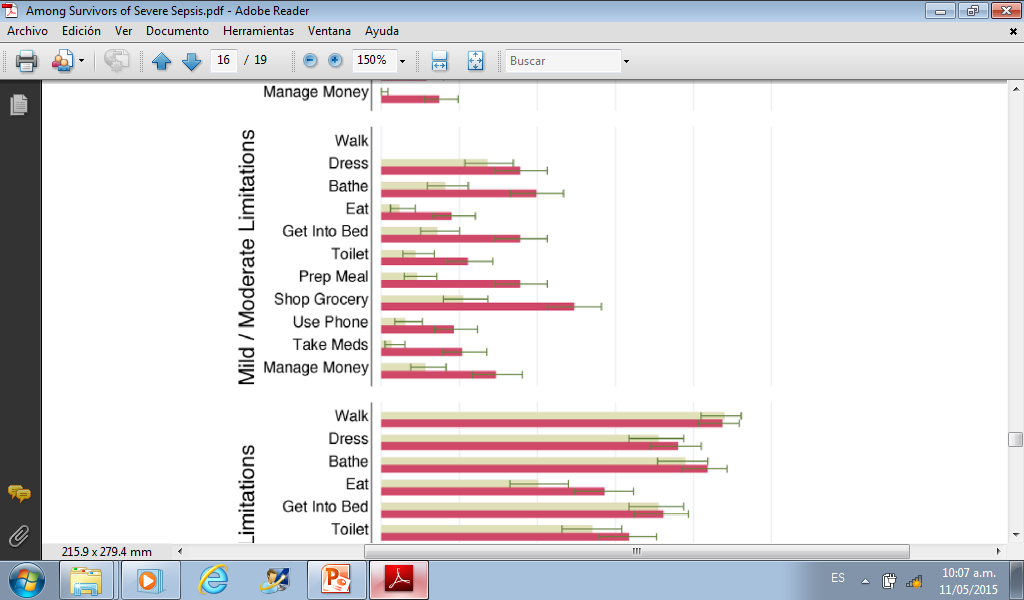 JAMA. 2010 October 27; 304(16): 1787–1794.
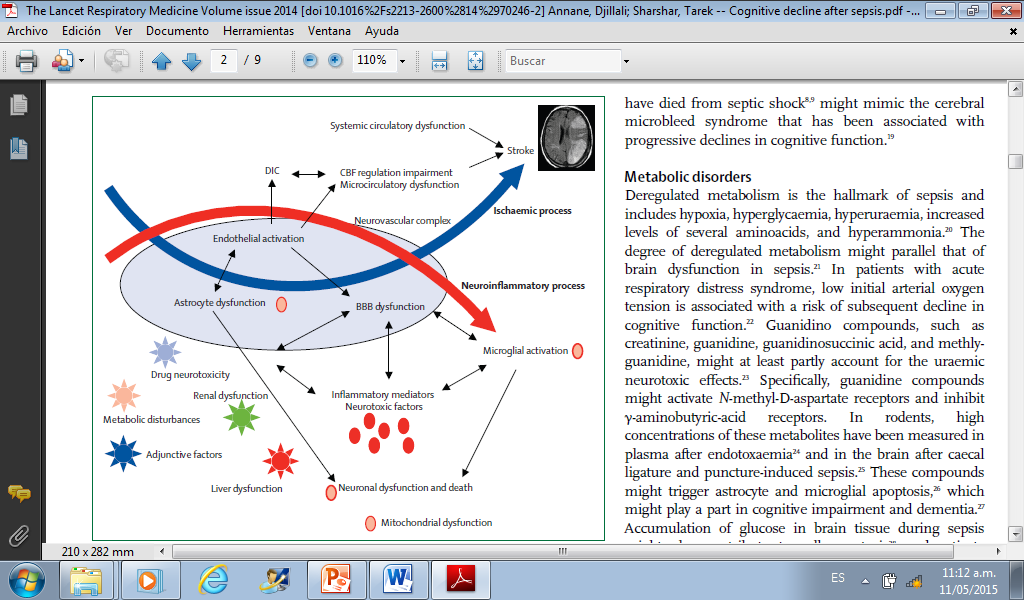 http://dx.doi.org/10.1016/S2213-2600(14)70246-2
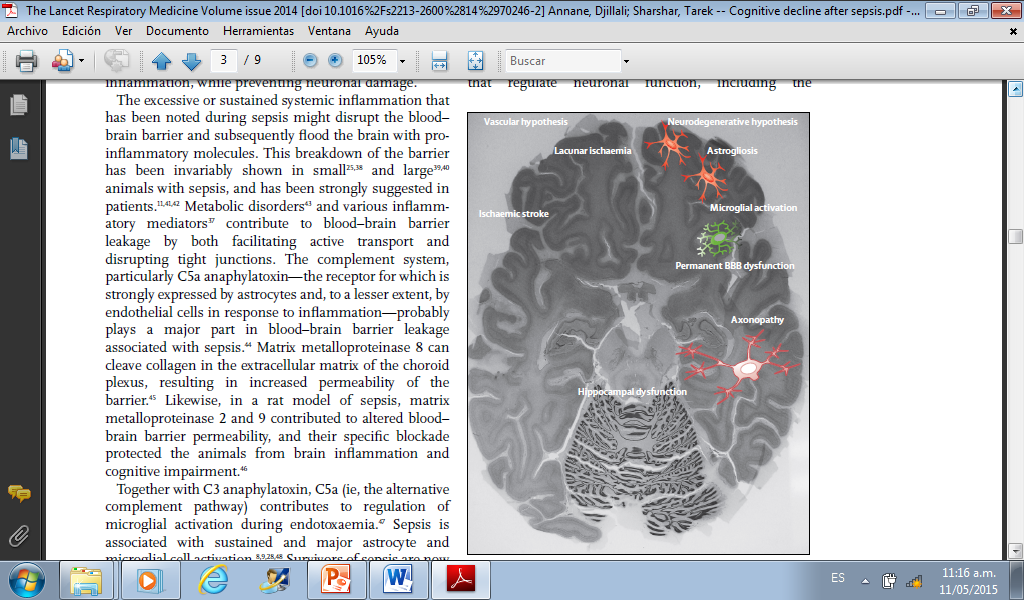 http://dx.doi.org/10.1016/S2213-2600(14)70246-2
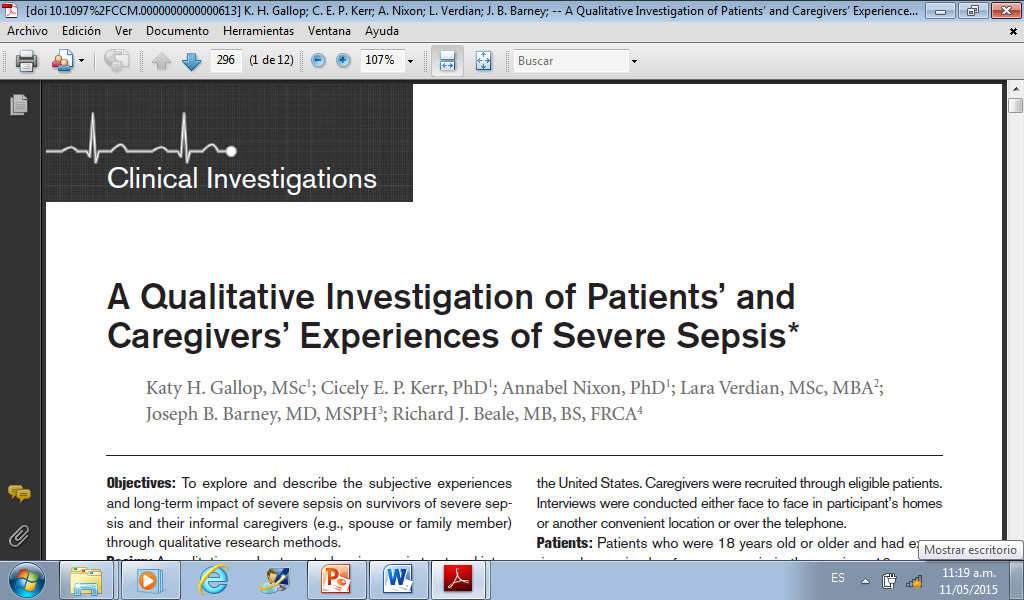 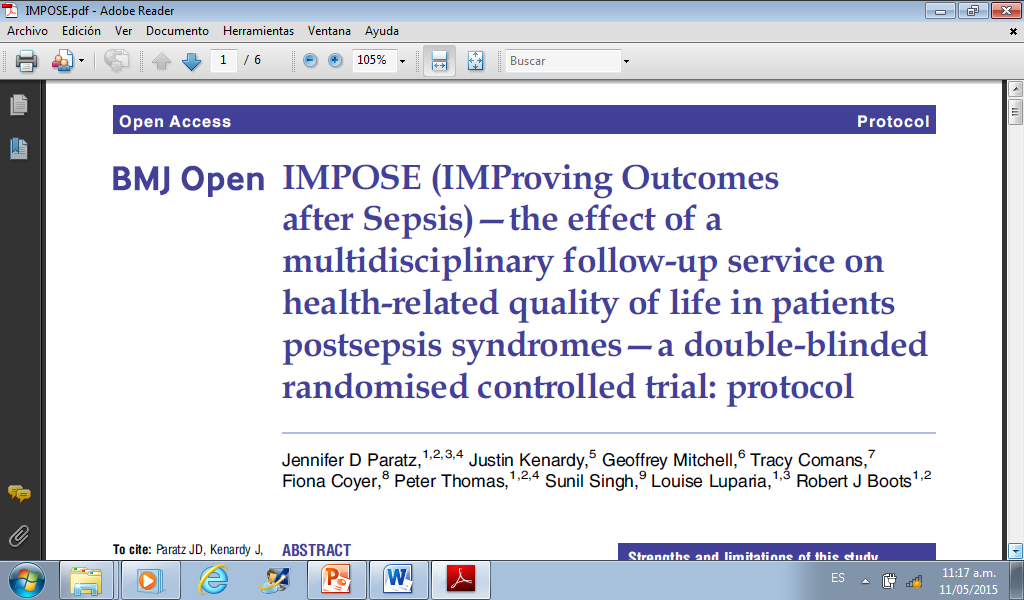 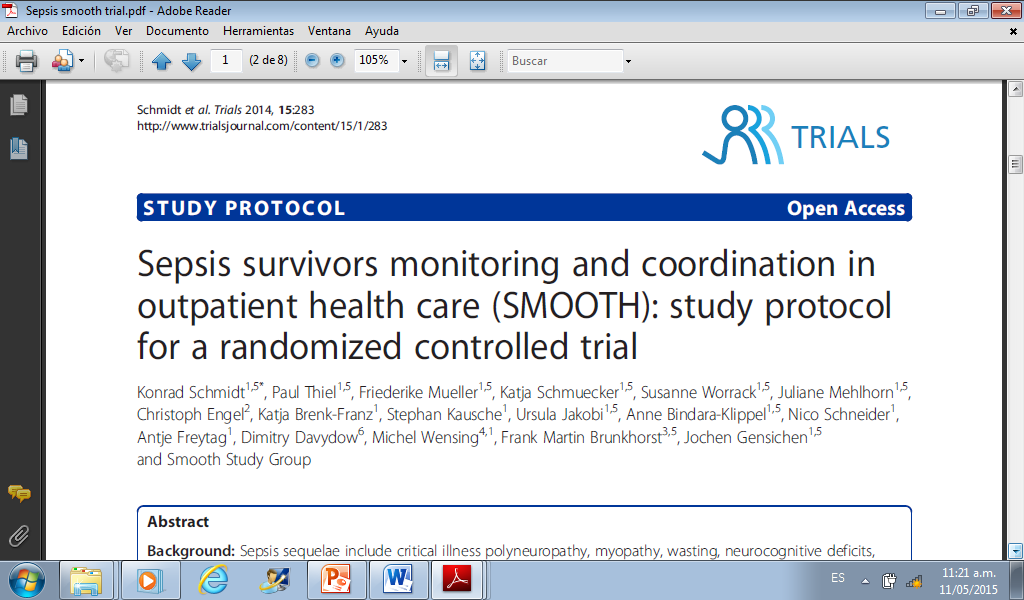 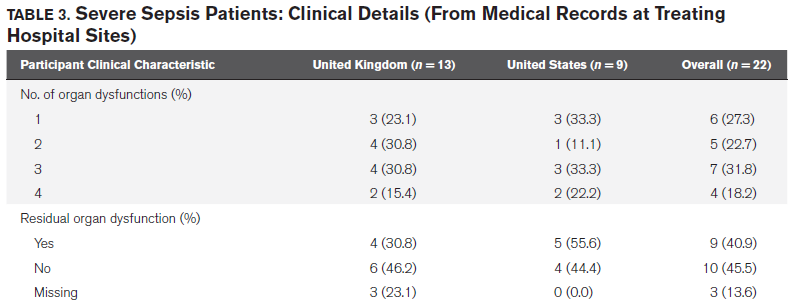 (Crit Care Med 2015; 43:296–307)
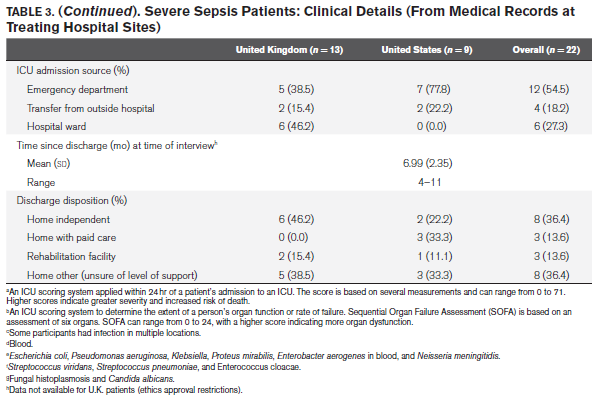 (Crit Care Med 2015; 43:296–307)
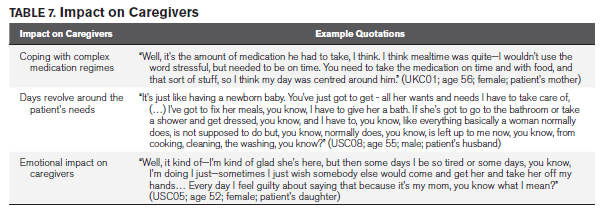 (Crit Care Med 2015; 43:296–307)
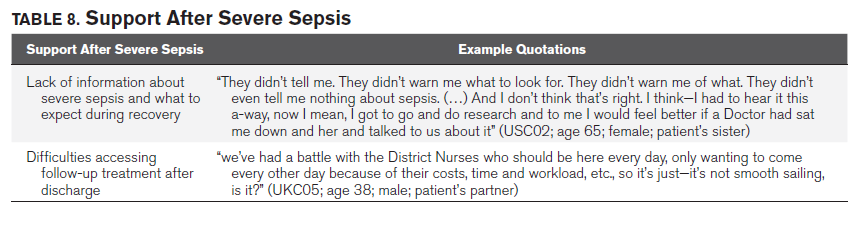 (Crit Care Med 2015; 43:296–307)
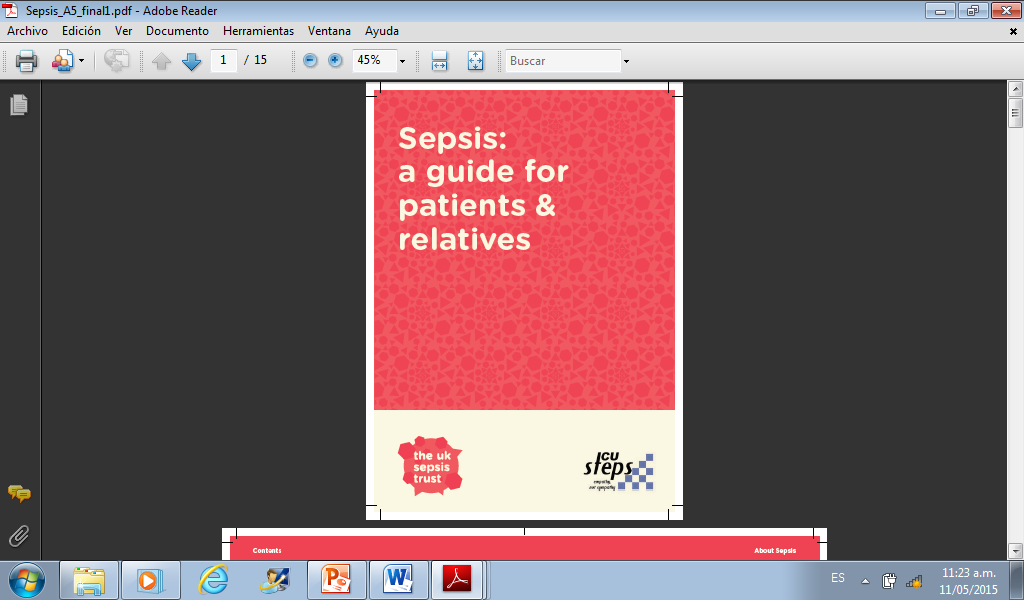 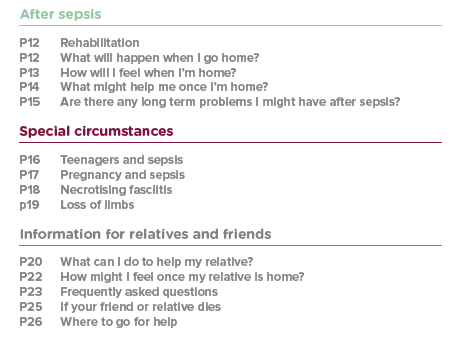 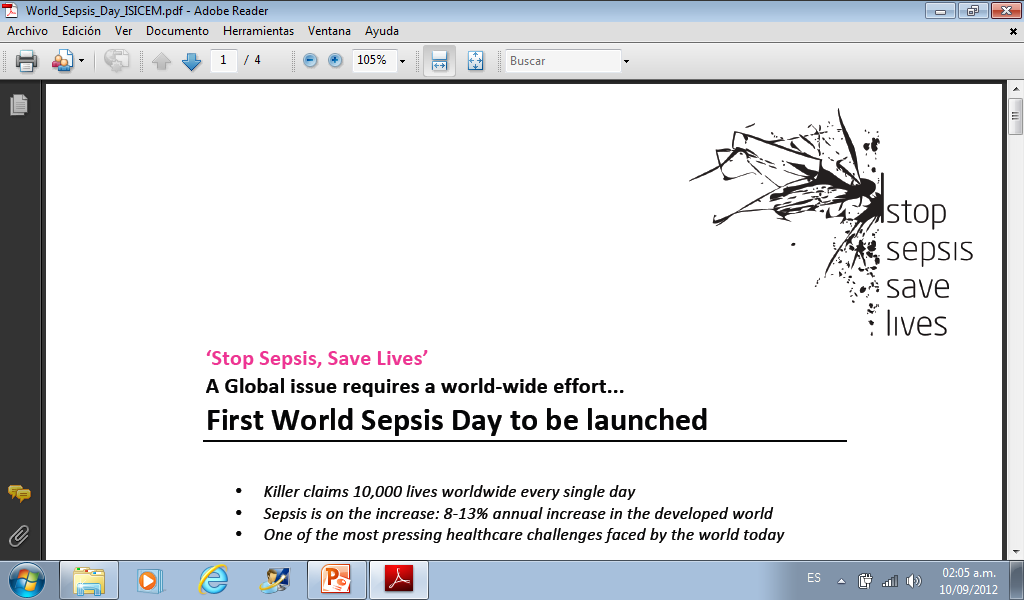 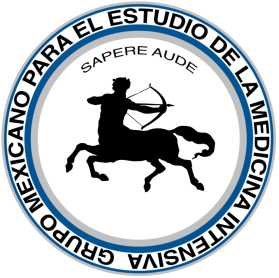 SEPSIS….  UN LLAMADO PARA ACTUAR
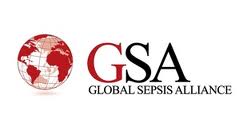 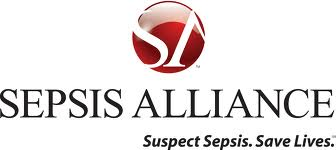 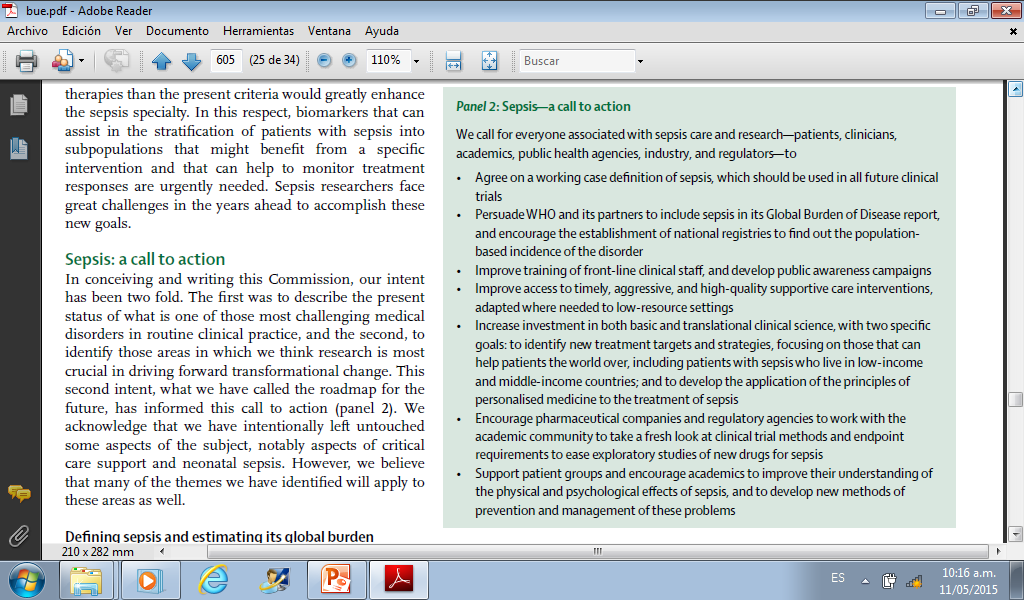 Lancet Infect Dis 2015; 15: 581-614.
DISFUNCIÓN ORGÁNICA
SÍNDROME POST SEPSIS
MICROCIRCULACIÓN
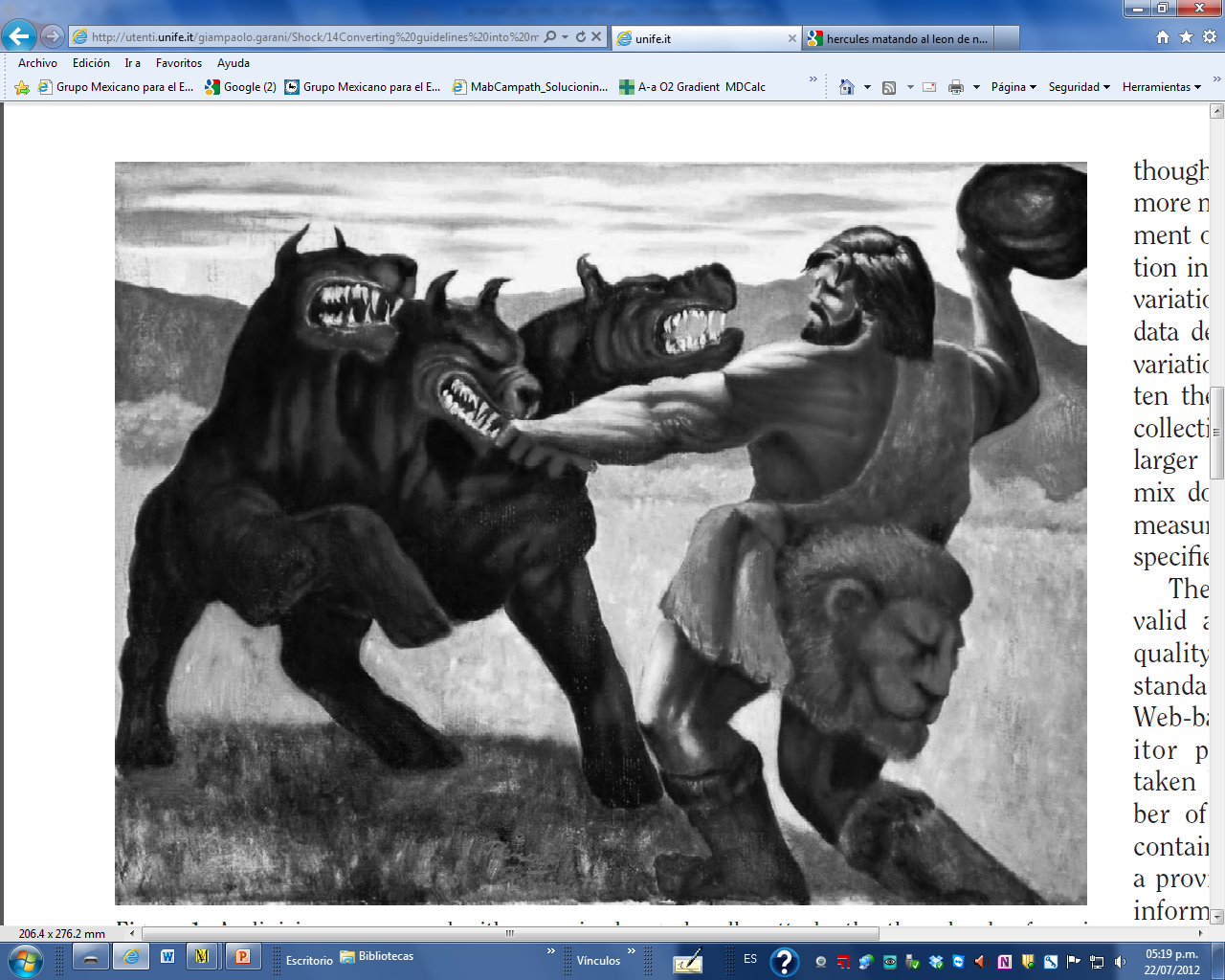 MÉDICO
IDENTIFICACIÓN OPORTUNA

REANIMACIÓN EFECTIVA

TRATAMIENTO ADECUADO

SEGUIMIENTO OBJETIVO 

DESENLACES FAVORABLES
SEPSIS
Hercules Kills Cerberus
Levy MM, Pronovost PJ, Dellinger P, et al. Sepsis change bundles: Converting guidelines into meaningful change in behavior and clinical outcome. Crit Care Med 2004; 32: S595-S597.
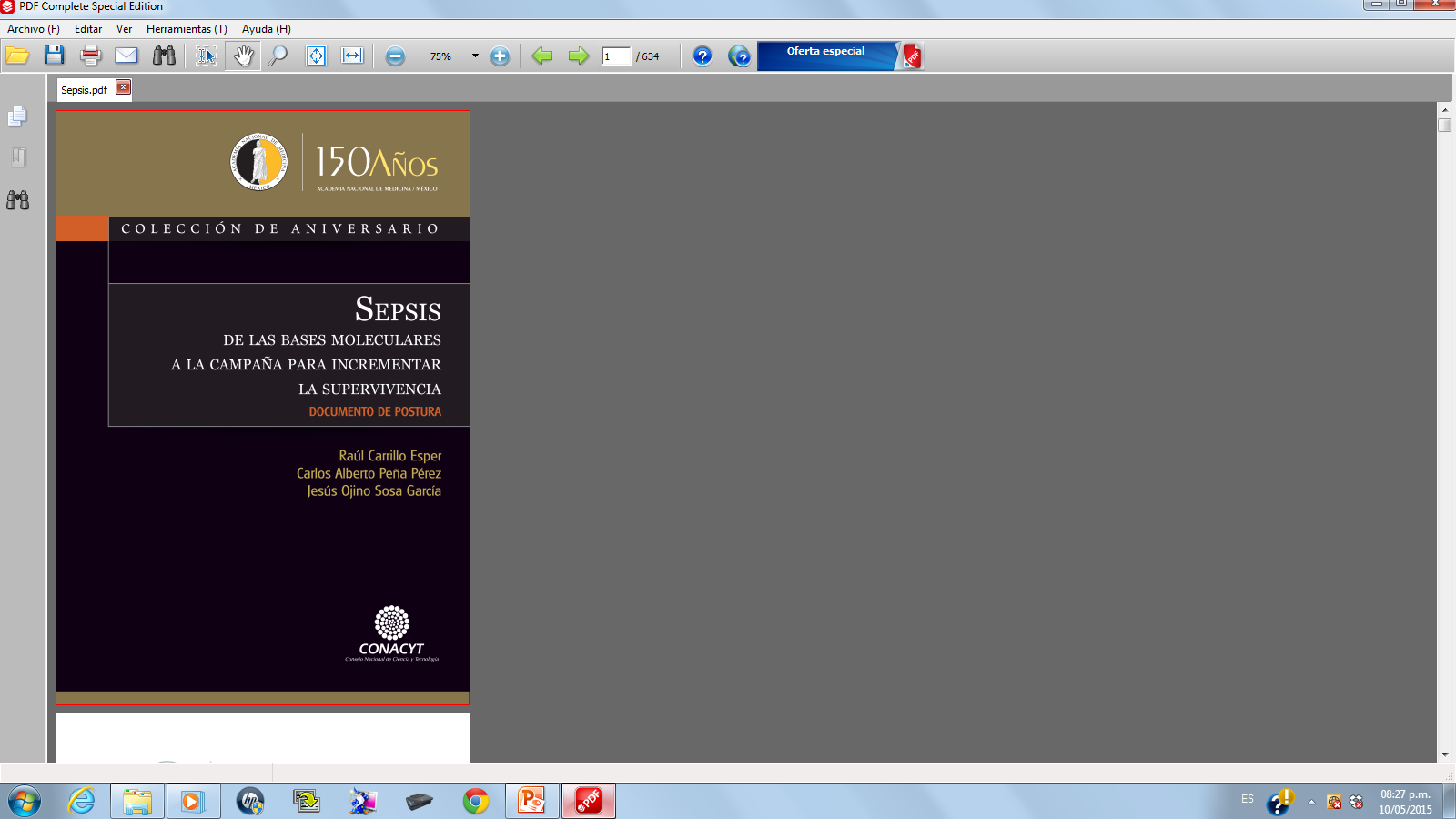 SEPSIS: 
La epidemia oculta.
Propuesta y acciones a seguir.
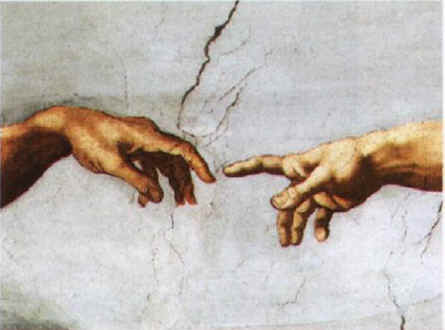 GRACIAS !!!